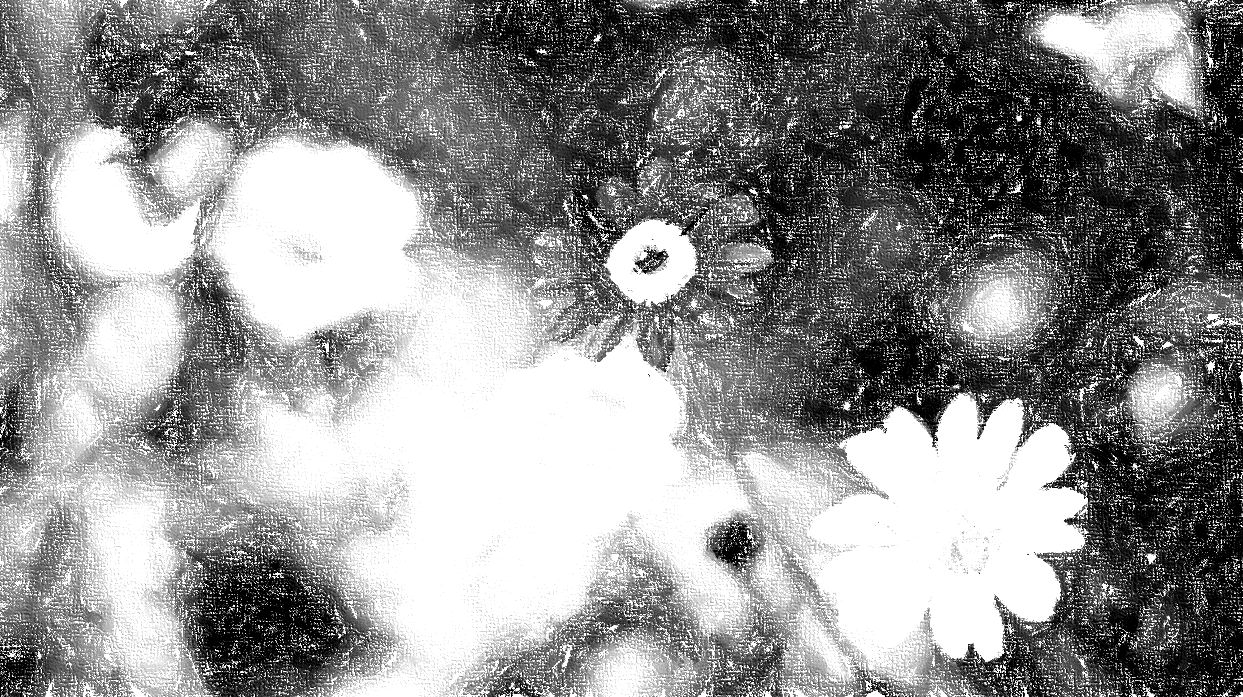 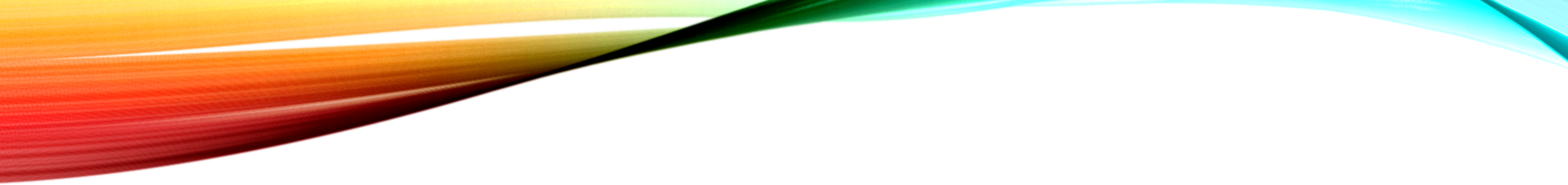 ÜRETİM
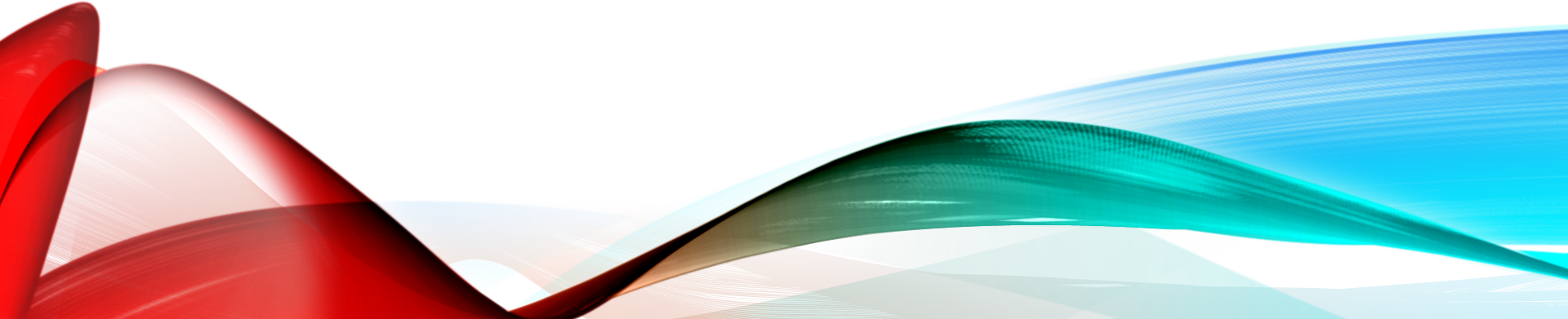 ÜRETİM
Üretim, “şekil değişikliği, zaman değişikliği, yer değişikliği ve mülkiyet değişikliği gibi başlıca fayda yaratma yollarıyla, her türlü fayda yaratma” veya “iktisadi mal veya hizmet meydana getirme” anlamındadır.
Üretim, genel anlamıyla, beşeri ve maddi faktörlerin, mal ve hizmetlere dönüştürülmesi sürecidir.
ÜRETİM
Üretim faktörleri olarak adlandırılan çeşitli işletme kaynaklarının (işgücü, makine, hammadde, malzeme, sermaye, vb.), girdi (input) olarak katıldıkları üretim süreci sonunda, çıktıya (output) dönüşerek, ihtiyaç karşılayacak mal ve hizmetler haline gelmesine “üretim” denmektedir.
Kaynaklar çok çeşitli ve ayrı yerlerde bulunduğundan, insanların ihtiyaçlarını karşılayabilmek için bu kaynakların toplanması ve bir değiştirme sürecine tabi tutulması gerekmektedir.
ÜRETİM
Üretimin temel amacı, mal ve hizmetleri sağlayarak insan ihtiyaçlarının tatminini sağlamaktır. 
Üretim, çeşitli kaynakların bir düzen içinde, planlı ve bir amaca yönelik olarak bir araya getirilmesi ile ortaya yeni bir mal ve hizmetin çıkması olarak ifade edilebilir.
ÜRETİM SÜRECİ
Üretim süreci genel olarak iki aşamadan oluşmaktadır:
Üretime Hazırlık 
Planlama ve Kontrol
ÜRETİM SÜRECİ
Üretime Hazırlık
Üretilecek ürünün belirlenmesinde (mamul geliştirme), 
yeterli miktarda hammadde, 
yedek parça ve benzeri gereçlerin sağlanması (tedarik)
gerekmektedir.
İşletmeler, insanların istek ile ihtiyaçlarını tatmin edecek malları üretip pazarlamak amacıyla kurulurlar. Bu mamullerin ortaya konmasına da “mamul geliştirme”  denir.
ÜRETİM SÜRECİ
Üretime Hazırlık
Üretilen malı kişiler istemez ya da ihtiyaç duymazlarsa, işletme kar edemeyecek ve başarıya ulaşamayacaktır. Bu nedenle; ilk olarak yapılması gereken, insanların ne tür mal/mallar istediklerini belirlemek olacaktır. 
Bu konuda işletme pazarlama bölümünün gerçekleştireceği pazar araştırmalarından faydalanacaktır.
Tedarik ise, mamul üretmek için gerekli hammadde, yedek parça ve diğer malzemenin elde edilmesi anlamına gelmektedir.
ÜRETİM SÜRECİ
Planlama ve Kontrol
Üretilecek mamul tasarımı hazırlanıp, teknik resimleri çizilerek, kullanılacak malzeme miktarı ve kalitesi belirlendikten sonra, üretimde verimliliği sağlayacak planlama ve kontrol eylemlerine geçilmektedir. 
İşletmelerde, fiili üretimin yürütülmesinden sorumlu kişi üretim yöneticisidir. Üretim yöneticisinin planlama ve kontrol çerçevesinde ağırlık vermesi gereken konular, üretim sürecinin örgütlenmesi ve kontrolüdür.
ÜRETİM SÜRECİ
Planlama ve Kontrol
Üretilecek mamulün hammadde aşamasından mamul durumuna gelinceye kadar izleyeceği yol;
Yerleşim düzeni,
Kullanılacak makine, alet ve araç-gereçler,
Çalışacak işçi sayısı,
Kalifiye eleman durumları,
Çalışma ve vardiya süreleri,
 İşçilerin üretim standartları ve iş tasarımları,
 Denetim için izlenecek yöntemler,
 İş kazalarını önlemeye yönelik önlemler.